Tiered Supports in a Regional Office Setting
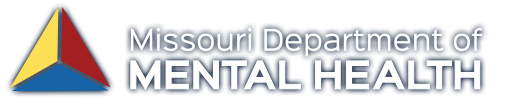 Tim Wholf
Lesa Tracy
Director – Kansas City Regional Office
Assistant Director – Kansa City Regional Office
Kansas City Regional Office
Policy/Procedure
Implementation
Organization Values
KCRO implemented a staff recognition system: WIRC-IT cards for the agency staff and leadership to recognize and reinforce the values which represents us as an organization. 
By focusing on staff who demonstrate those values, we hoped to  move toward an environment of support, communication, and inclusion. 
Annually, KCRO holds a competition to design new T-Shirts which include our values and focus, for staff to wear on Fridays. These represent our office internally and externally.
In 1965, the Missouri General Assembly approved House Bill 198. This bill established nine clinics for children with developmental disabilities. The Kansas City Regional Office officially opened August 9th, 1971. KCRO was the last of the nine clinics to open and initially opened with the name of Kansas city Regional Diagnostic Clinic. The first admission was August 9th, 1971.
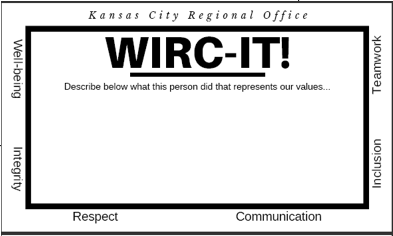 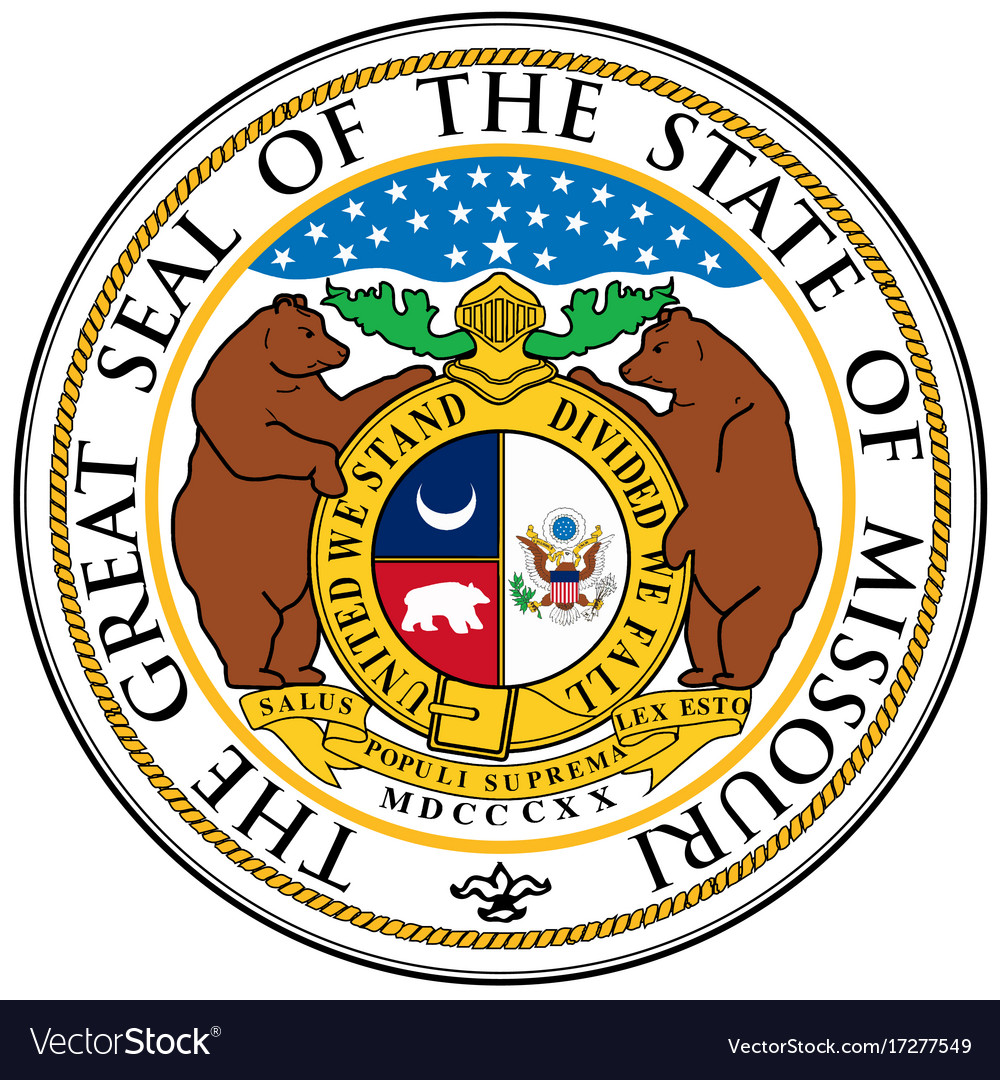 Thank you for helping set up for our All Staff Meeting! We appreciate your teamwork and integrity!
Overcoming Barriers
Monthly receiver drawing= $10 
Quarterly giver drawing= T-shirt,
Quarterly Well-ness champion = Trophy, small prize
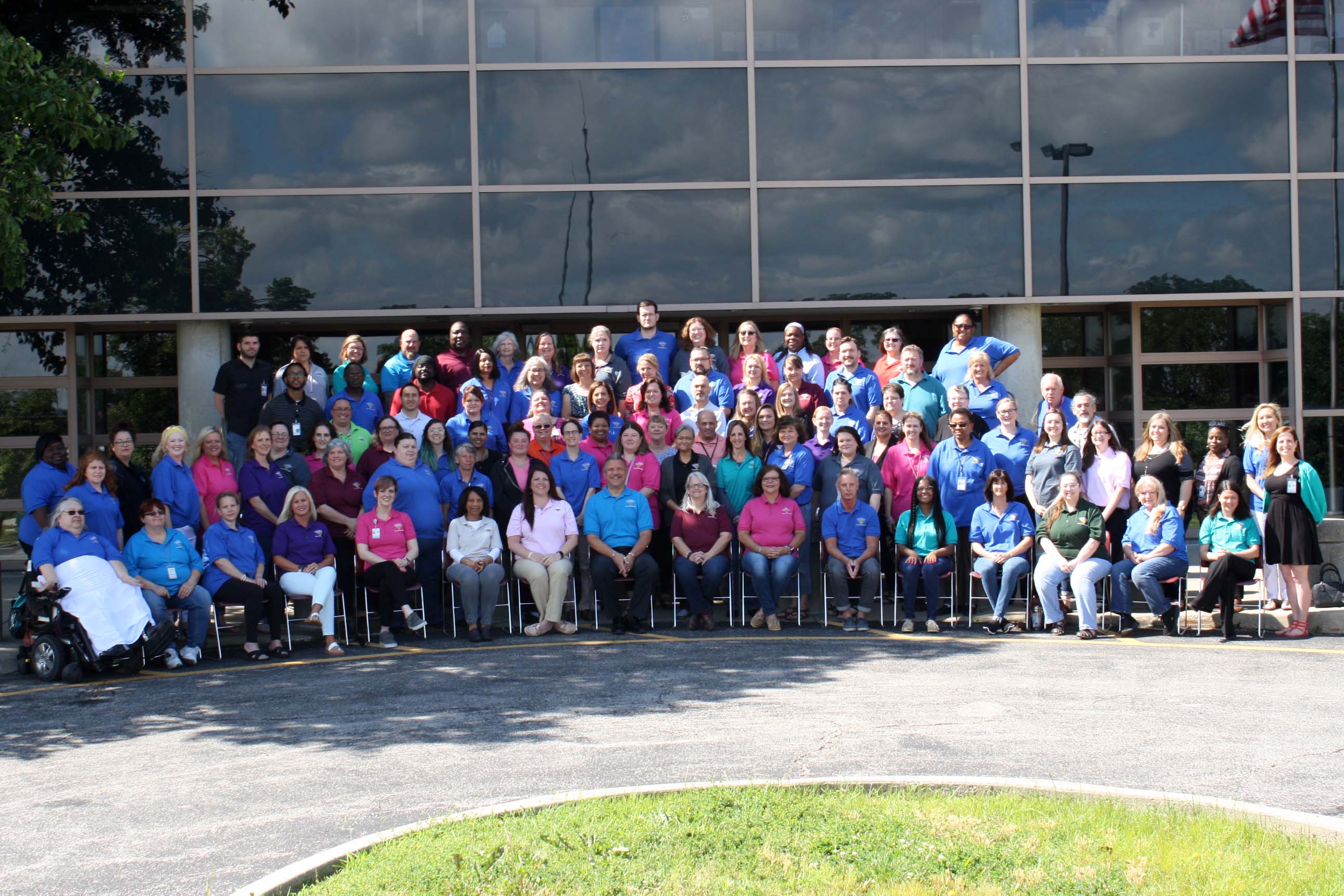 Moving Forward
The Kansas City Regional Office has been a Tiered Support agency since 2015, and are excited to continue building a better environment for the staff who inevitably impact the community, and it’s success.
Contact Information: 
Tim Wholf, Director
 821 Admiral Blvd
KCMO, 64406
Tim.wholf@dmh.mo.gov
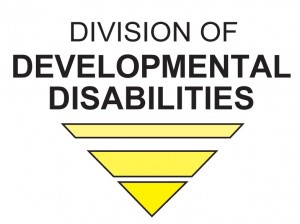 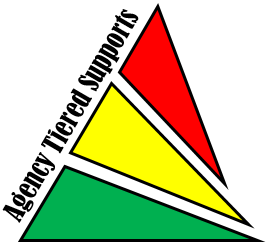 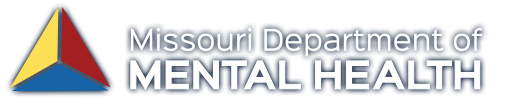